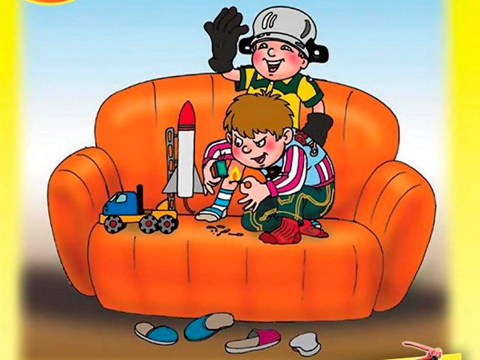 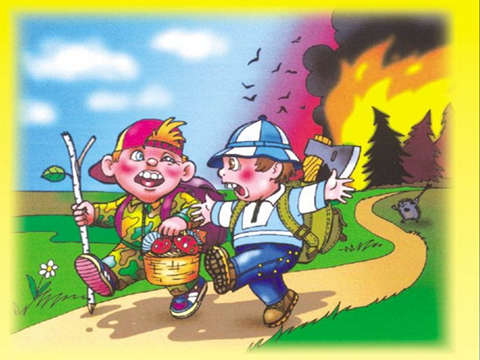 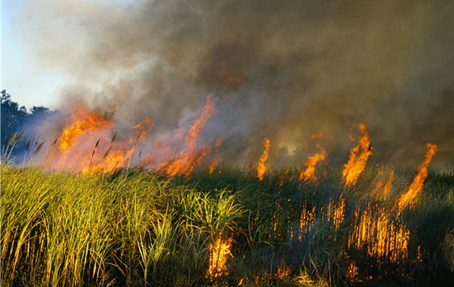 Нельзя!
Играть со спичками
Зажигать на ёлке бенгальские огни, свечи, фейерверки
Оставлять незатушеные костры
Поджигать траву, пух,   мусор в баках
Сушить бельё над плитой
Чтобы не было пожара!
Не оставляйте без присмотра включенные        электроприборы   и источники открытого огня!
Не пользуйтесь самодельными и неисправными электроприборами!
Не нагревайте незнакомые предметы,
    особенно аэрозольные баллончики!
Не перегружайте электросеть!
ГОРИТ ТЕЛЕВИЗОР
- обесточить;
- накрыть влажной тканью;
- при необходимости   позвонить «01» и вызвать пожарный наряд.
ГОРИТ  ЧЕЛОВЕК
догнать, накрыть тканью;

 уронить на пол;

 тушить огнетушителем нельзя.
НА ТЕБЕ ГОРИТ ОДЕЖДА
надо упасть на пол;

 накрыться влажной тканью;

 бежать нельзя.
Как надо преодолевать задымлённое помещение
пригнувшись;

 задержать дыхание;

 использовать мокрое полотенце.
При пожаре:
1.Позвонить по тел. «01» и указать точный адрес!
2.Задействовать подручные средства пожаротушения!
3.Нельзя при пожаре пользоваться лифтом!
4.При угрозе жизни необходимо      покинуть опасную зону!
5.Встретить пожарных  и указать место  пожара !
Юные пожарные! 
На вас наша надежда!
Думаем, вы сможете 
Объяснить невежде,
 Как вести себя с огнём
И что надо знать о нём!
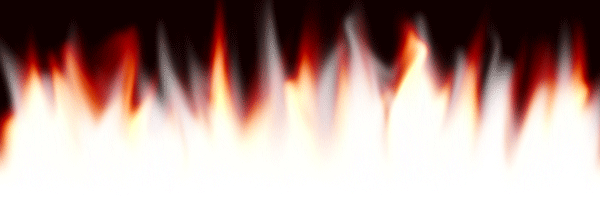